Overordnet plan EFV-V
EFV-sekretariatet
11.11.2013
EFV-V prosjektet
Omhandler
Administrativ støtte til prosjektleder primært (praksis og system)
Organisering av det administrative støtteapparatet (roller og modeller)
 
Avgrensninger
Prosjektstyringsprosessen




Men kan påvirke hvordan vi driver forskningsadministrasjon ved UiO
Omfatter ikke
Forskningsnære systemer (LIMS)
Koordinering og forvaltning i linjen (SFI)
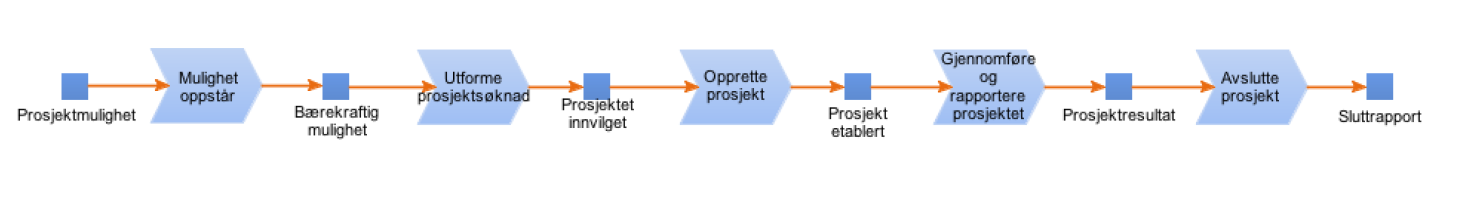 «Dele opp elefanten»
Drift- og
forvaltning
P-plass
Realiseres i linja
Realiserings-
prosjekter
DP1 og DP2
Arbeidsgruppe 6
Roller og ansvars-
områder
Arbeidsgruppe 5
Behovsanalyse
Utenfor
målbildet for
prosjektet
LIMS
UHN
ePhorte*
osv
Arbeidsgruppe 8
Organisering og 
arbeidsdeling
Arbeidsgruppe 7
Mulighetsstudie
Omfang og innhold
Delprosjekt 1 Rutiner & praksis

Arbeidsgrupper: 
#6 roller og ansvarsområder 
#8 organisering og arbeidsdeling

Fokus:
Ansvarsområder og roller på hvilket nivå?
UiOs beste praksis for FA
Arbeidsdeling lokalt/sentralt
Frihetsgrad lokalt (nærhetsmodell) vs effektiv administrasjon (standardisering)
Realisering








Delprosjekt 2 Prosjektportal

Arbeidsgrupper: 
#5 Behovsanalyse prosess-støtte 
#7 Mulighetsstudie system

Fokus:
Behovsanalyse - hva trenger prosjektlederen?
Mulighetsstudiet - hva finnes på markedet?
Kravspesifikasjon & anskaffelsesprosess
Implementering & opplæring
Realisering
DP 0 – Implementere Forsk.adm - minimumsstandard
Forslag overordnet plan
Plangruppemøter hver 3.uke
Pågående aktiviteter –> KREVER PRIORITERING I LINJEORG
DP 
1
Arb.grp 6
Definere roller og
- ansv.områder
Arb.grp 8
Arbeidsdeling Organisering
Delprosjekt 1
Realisering
BP3
BP5
BP1
Arb. grp. 5
Behovs-
analyse
Arb.grp. 7
Mulighets-
studie
DP 
2
Del-prosjekt
Krav-
spesifikasjon
Delprosjekt 2 Realisering
Prosess anskaffelse
BP2
BP4
1/10-14
1/12-14
Juni 2015
2016
2017
1/4-14
1/11-13
BP – Plangruppens beslutningspunkt
BP 1 (Januar 2014)
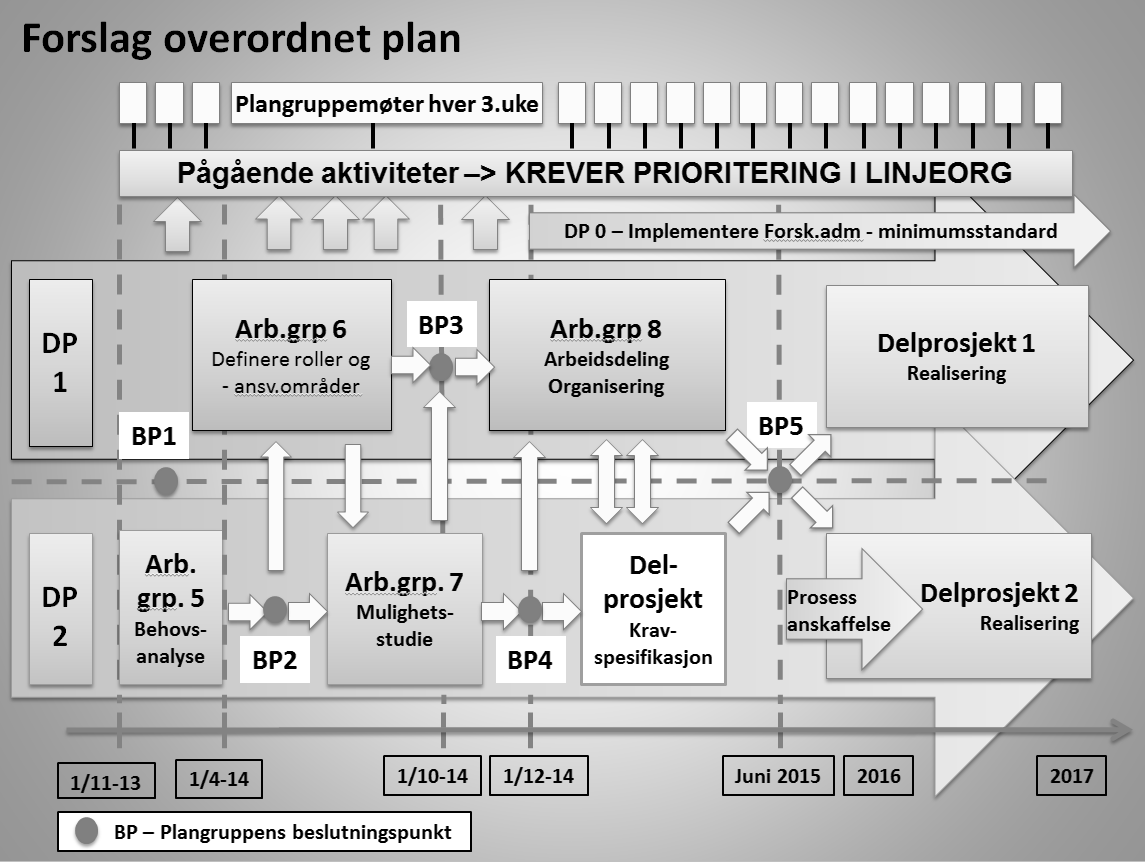 Beslutte overordnet plan
Beslutte oppnevning av midlertidig sekretariat 
Forslag om 30.06.2015 (BP5)
Oppnevne ny sekretariatsleder
BP 2 (Mai 2014)
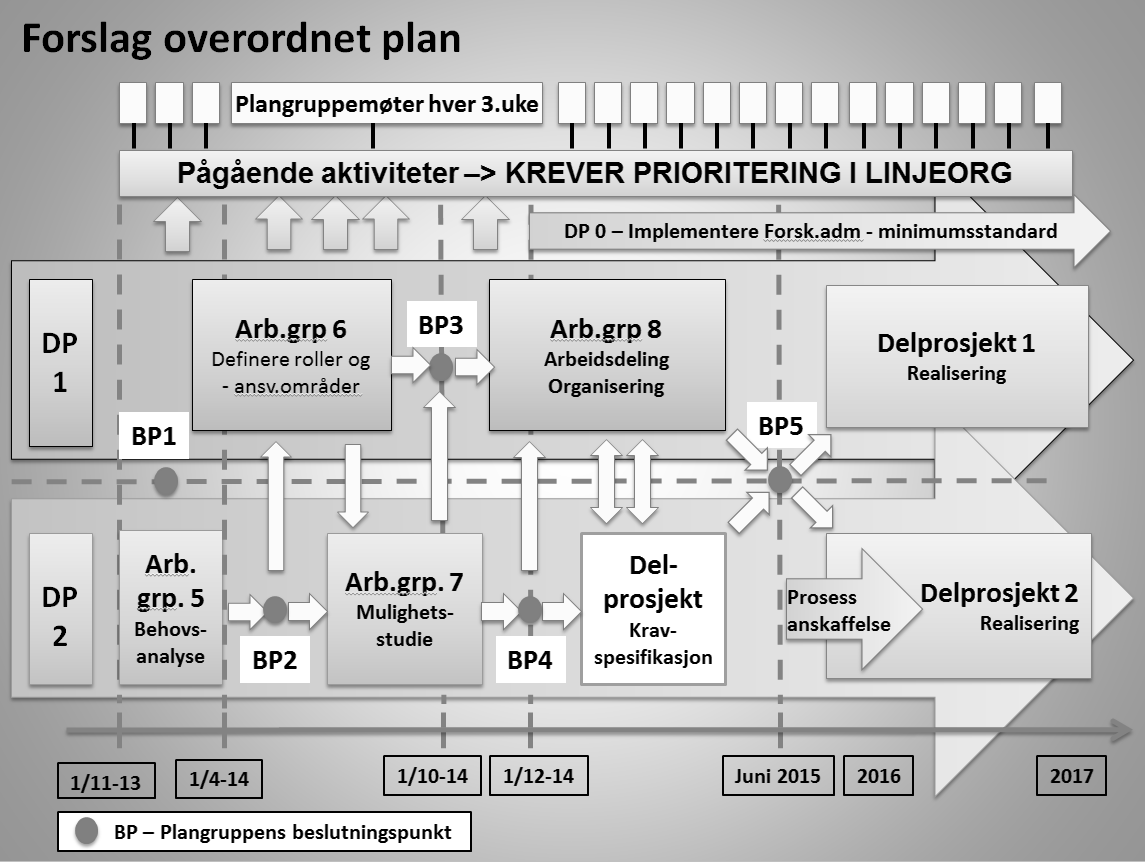 Beslutte oppstart av arbeidsgruppe 7
Mulighetsstudie
Gjennomgå og evaluere  produkter på markedet
Godkjenne mandat
Vurdering av rollebegrepene til bruk i arb.gr 6
BP 3 (Høst 2014)
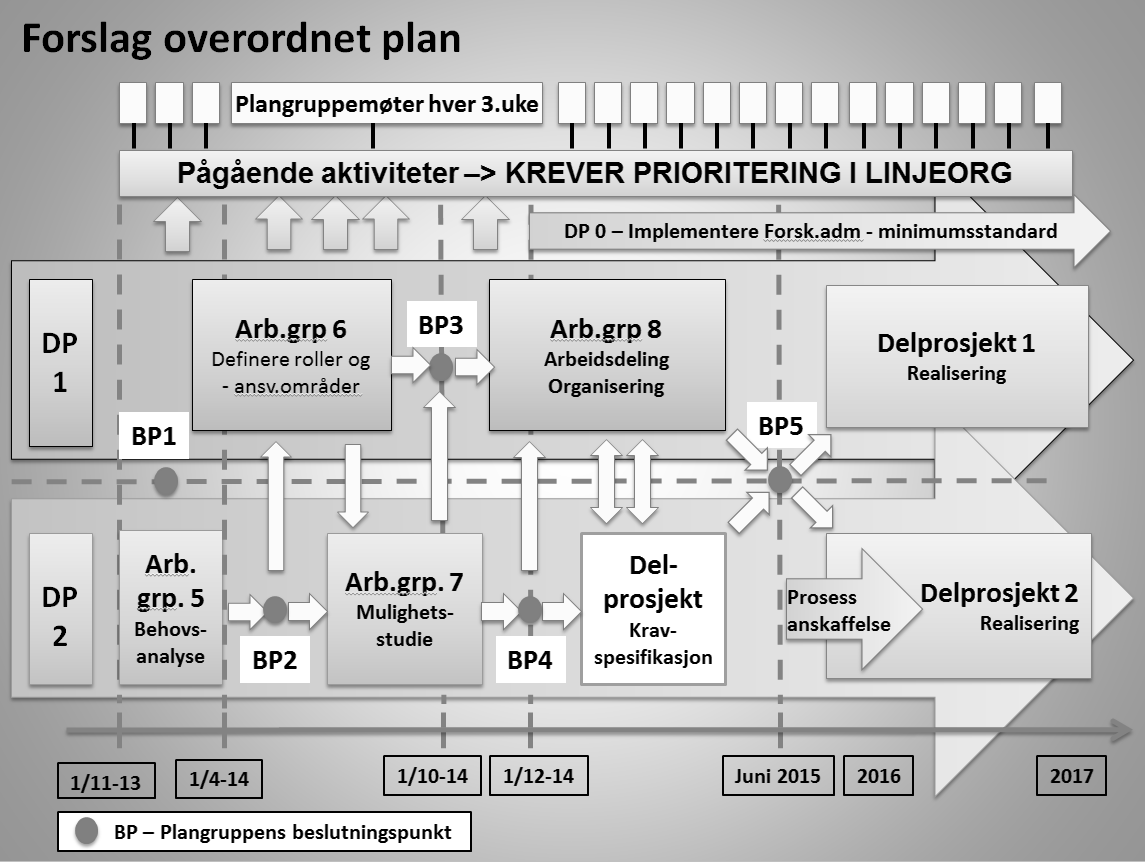 Beslutte oppstart av arbeidsgruppe 8
Organisering/ansvarsdeling
Godkjenne mandat
Godkjenne sammensetning
BP 4 (2014/2015)
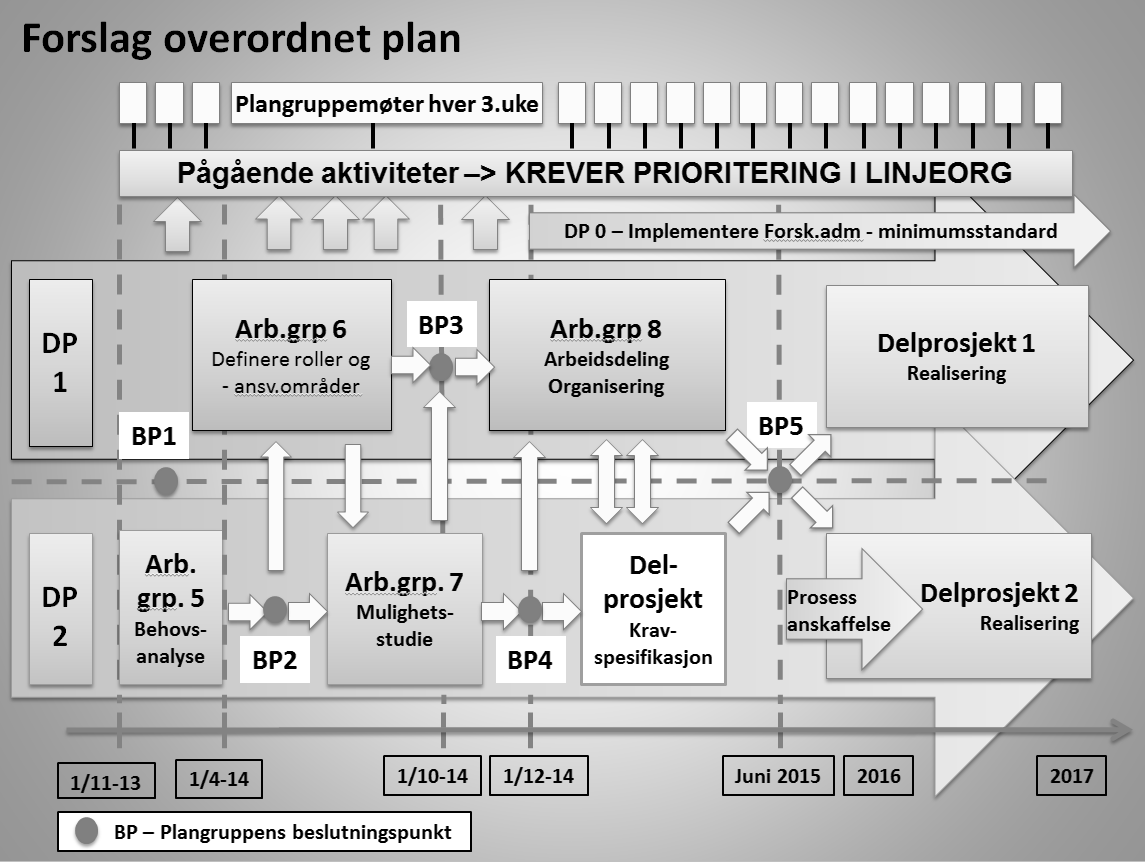 Beslutte oppstart av delprosjekt 1 – kravspesifikasjon
Vedta mandat, fremdriftsplan og sammensetning
Sikre prosjektets finansiering
Vedta å anbefale implementering av minimumsstandard for forsk.adm overført til linjeorg.
BP 5 (Sommer 2015)
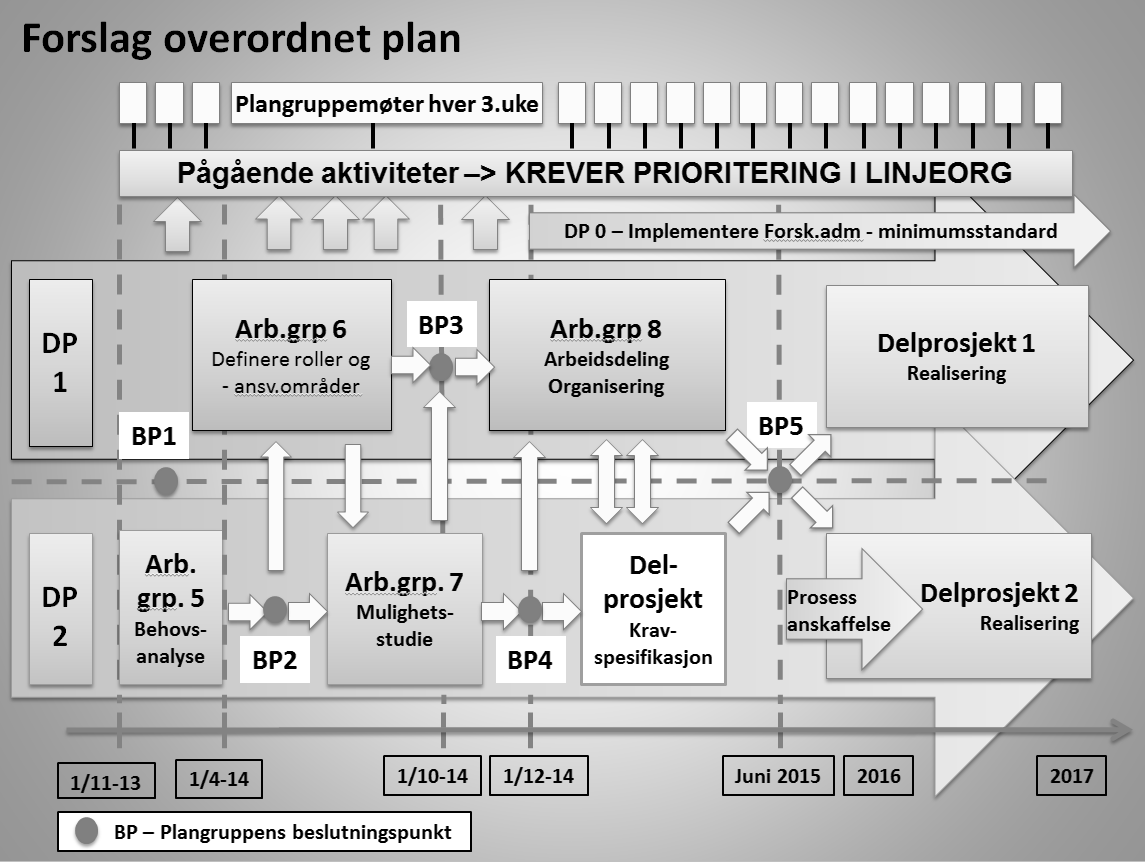 Beslutte anskaffelse av systemstøtte
Beslutte standardisering av roller og ansvarsdeling
Vedta prosjektorganisering i DP1 – roller og ansvar
Vedta prosjektorganisering av DP2 – systemstøtte
Vedta sekretariats-organisering
Vedta forankring
Sikre prioritet og finansiering
Gjennomføring
Det er et langt løp tidsmessig – er det mulig å komprimere?
Hvilke tiltak må iverksettes for å kunne gjennomføre (på kortere tid)?
Forankring
Ressurser
Prioritering
Vilje til standardisering
Beslutninger

Hva mener plangruppen må til?